Maternal & child health student association
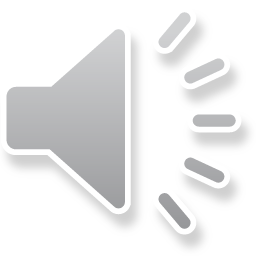 MCHSA Objectives
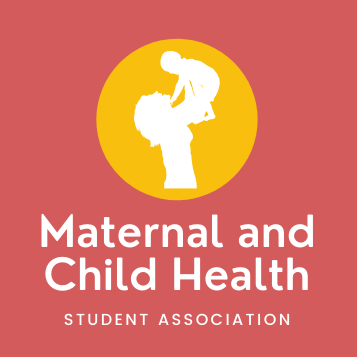 To promote the health and well-being of mothers, infants, children, and adolescents.
To bring together multidisciplinary undergraduate and graduate students with interests in maternity and child health (MCH) careers and themes.
To establish a platform for interested peers and mentors to share experiences on MCH-related practice, research, careers, and current events.
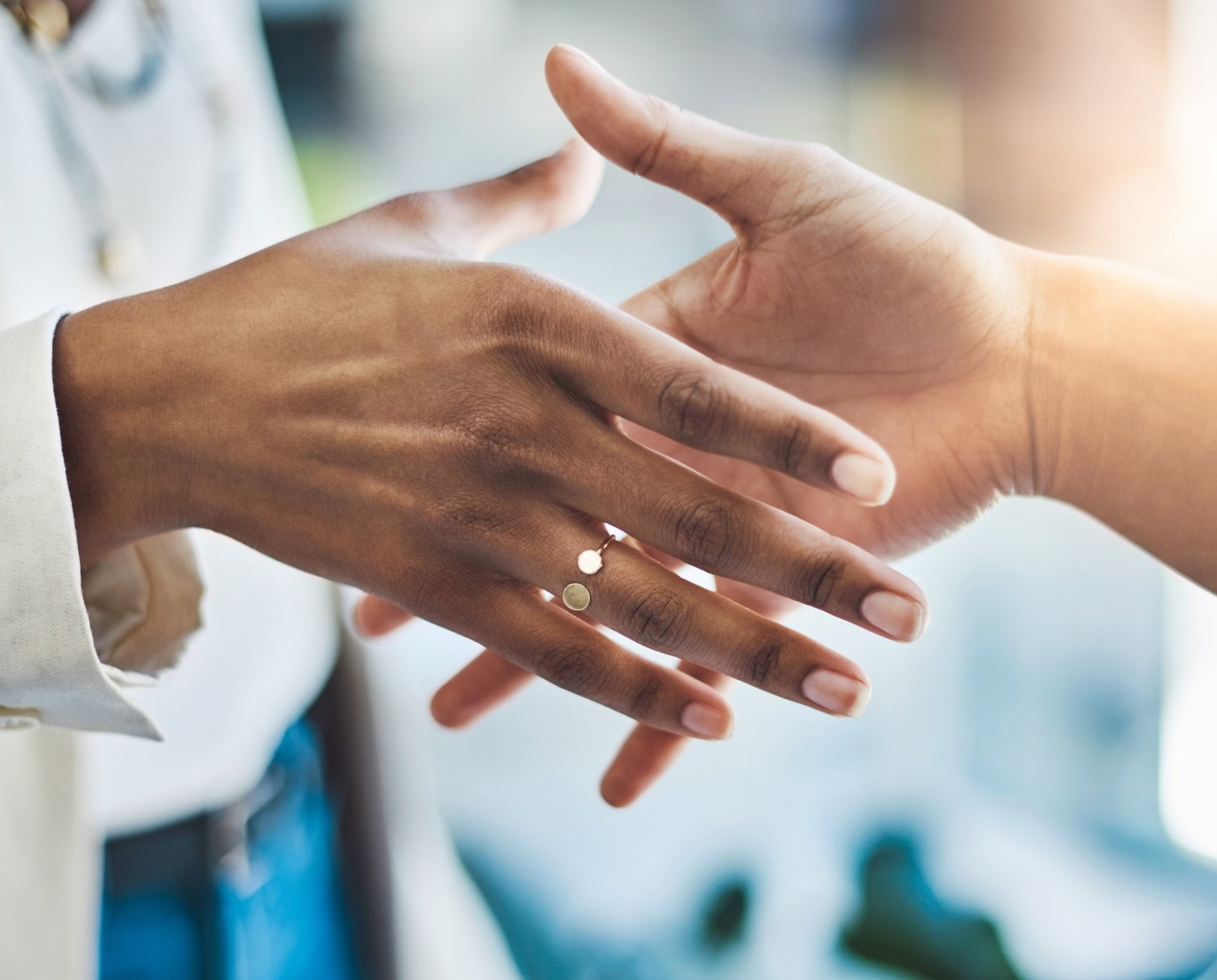 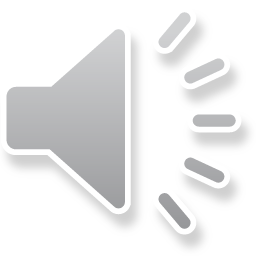 What we do
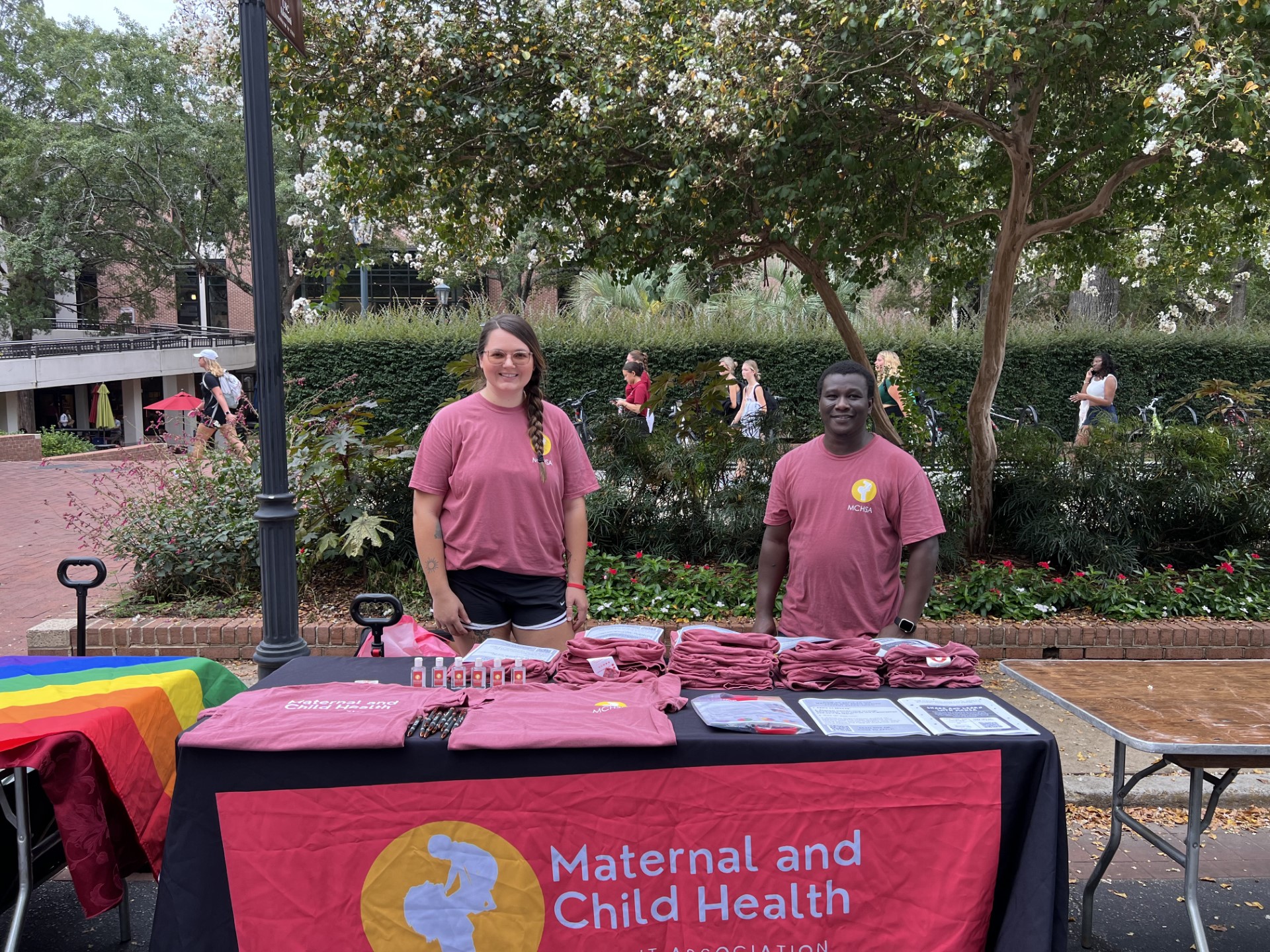 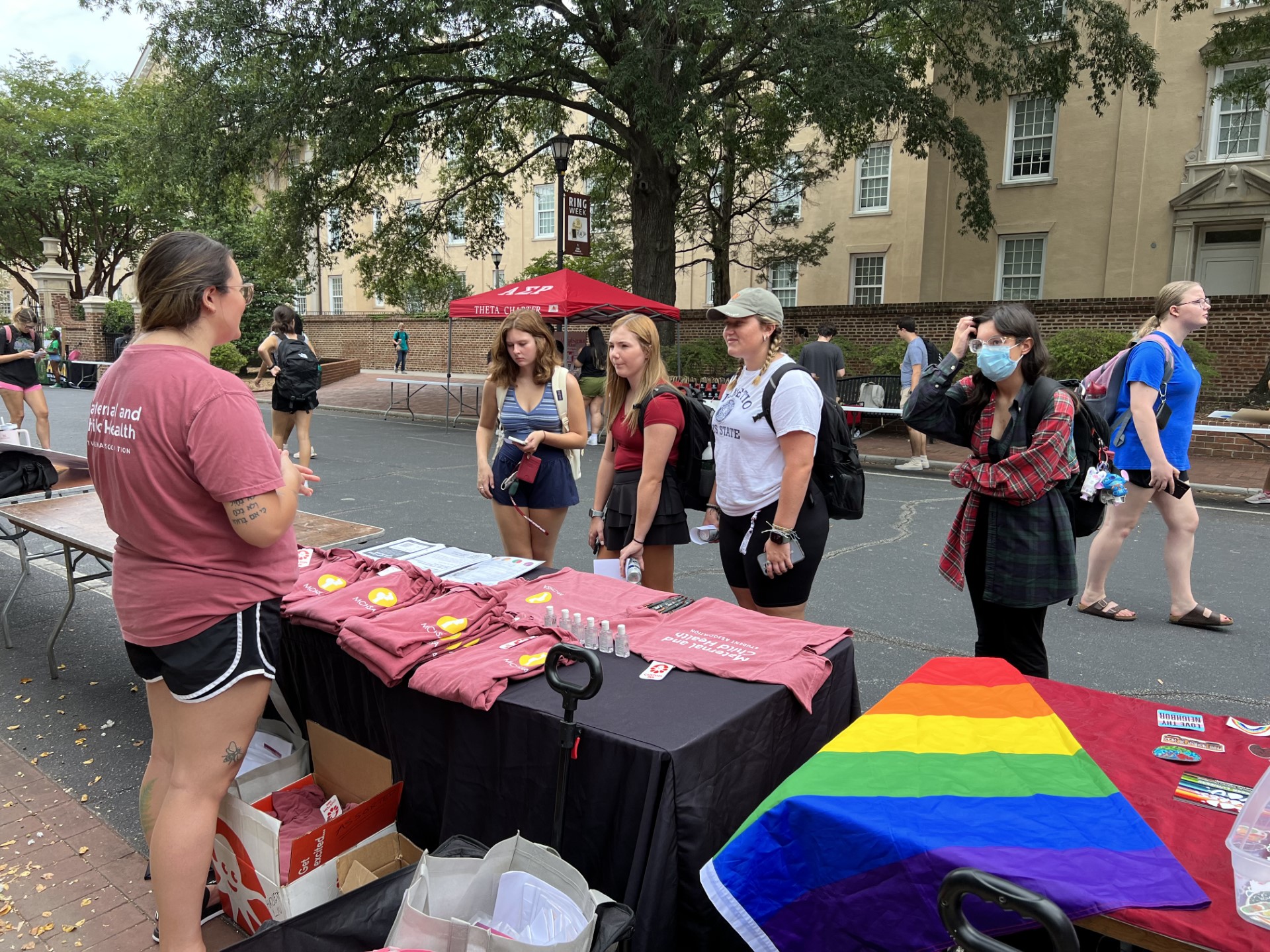 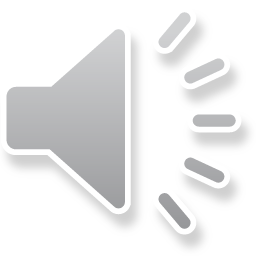 Why mch?
Maternal mortality rates, by race in the US, 2018 - 20211
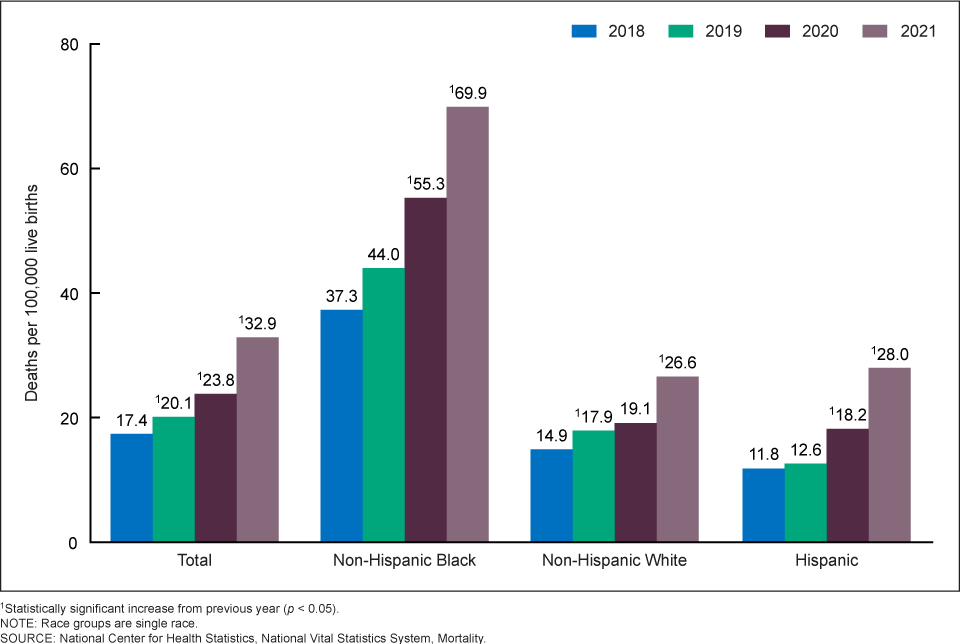 Reduce maternal mortality and morbidity
Reduce pre-natal and neonatal mortality and morbidity
Reduce obesity and associated diseases
Positive inter-generational impact
Ensure societal well-being
Global health security
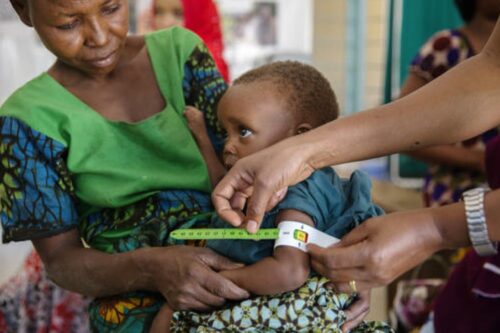 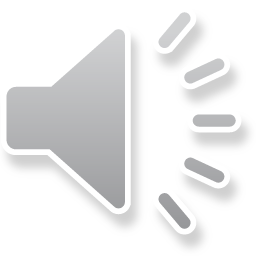 1 Hoyert DL. Maternal mortality rates in the United States, 2021. NCHS Health E-Stats. 2023. DOI: https://dx.doi.org/10.15620/cdc:124678.
Upcoming events
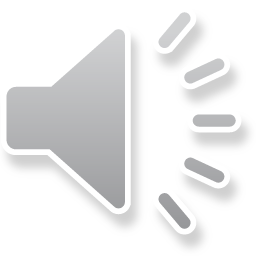 @uofsc_mchsa
Give us a follow!
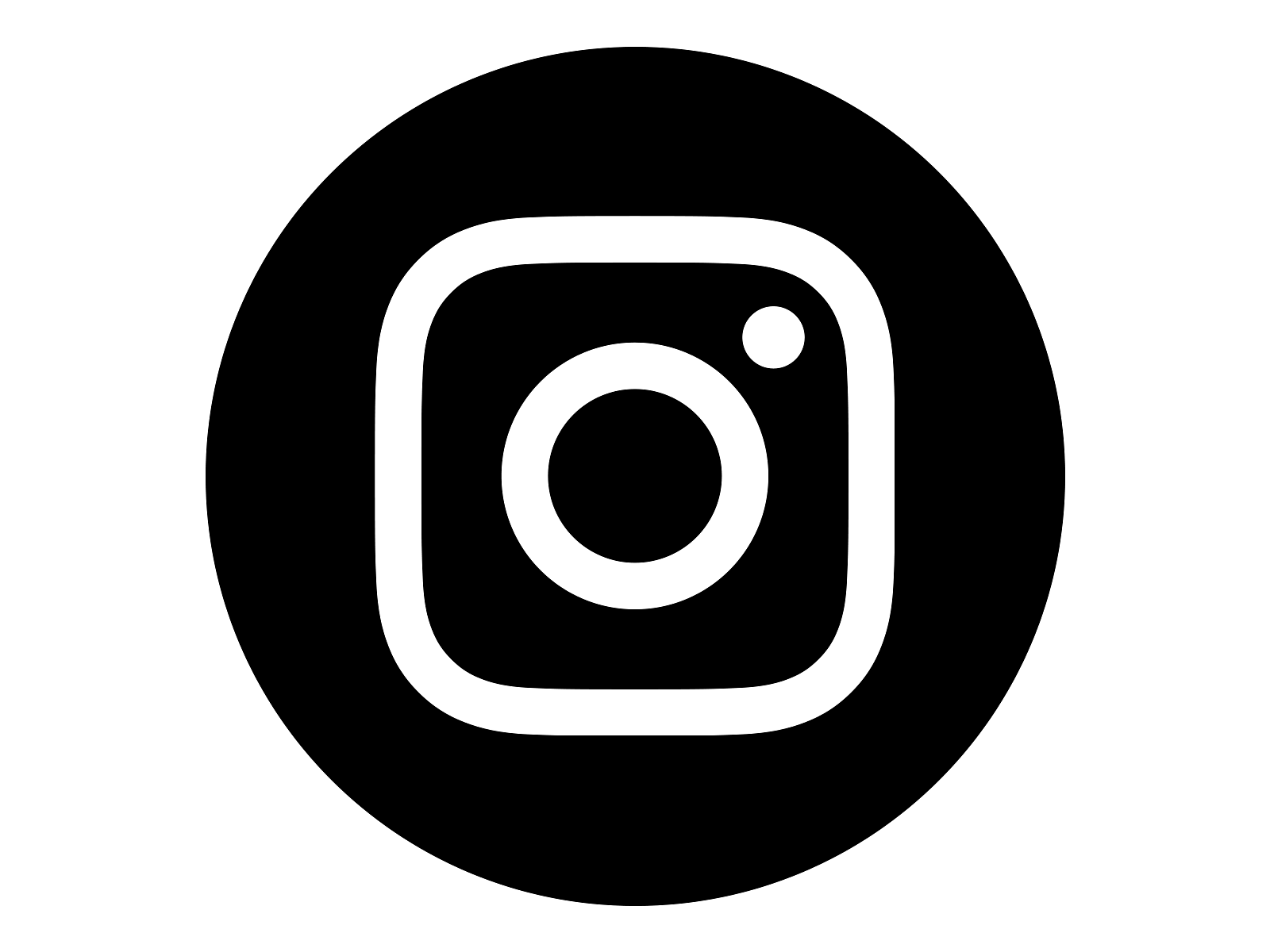 Thanks!
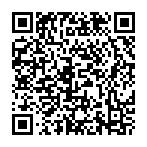 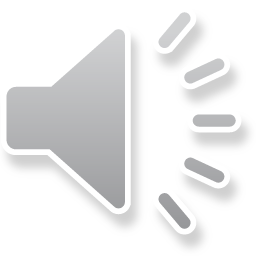 SCAN HERE TO APPLY!